Ситуационная задача.Кейс-задача.
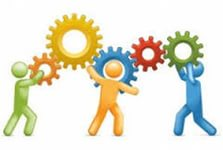 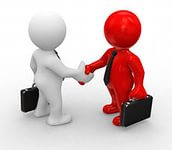 ШАНС НА УСПЕХ
умение сотрудничать, 
способность к общению, жизни в обществе и участию в нем; 
способность решать проблемы, 
способность самостоятельно организовывать 
свой труд, 
способность к использованию современных информационных и иных технологий
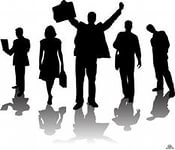 Ситуационные задачи
– это задачи, позволяющие студенту осваивать интеллектуальные операции последовательно в процессе работы с информацией: ознакомление – понимание – применение – анализ – синтез – оценка.
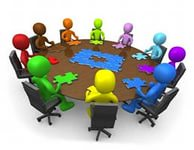 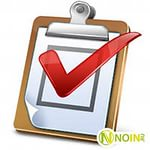 Ситуационные задачи направлены не только на освоение конкретных знаний или умений, но и на развитие на учебно-познавательной и коммуникативной компетенции студентов
Позволяют установить связь между содержанием предметного образования и реальными событиями, происходящими в окружающем мире
Базовая категория этого приема - анализ
Источники ситуационных задач
Художественная и публицистическая литература
Оперативная информация из СМИ
Статистические материалы
Научные публикации и интернет - ресурсы
Модель ситуационной задачи
название (желательно яркое, привлекающее внимание учащихся);
ситуацию – случай, проблема, история из реальной жизни;
личностно-значимый познавательный вопрос;
информация по данному вопросу, представленная в разнообразном виде (текст, таблица, график, статистические данные);
вопросы или задания для работы с задачей.
Результативность использования
Освоение новой информации
Использование методов сбора данных
Применение методов анализа
Формирование умения работы с текстом
Создание авторского продукта
Развитие ключевых компетентностей
Появление опыта принятия решений, действий в новой ситуации, решение проблем
Методика разработки ситуационных задач
Первый подход – построение задачи на основе соответствующих вопросов учебника.
Второй подход основан на выделенных типах практико-ориентированных задач, которые необходимо научиться решать каждому студенту.
Третий подход основан на проблемах реальной жизни, познавательная база решения которых закладывается в соответствующих учебных дисциплинах.
Четвертый подход обусловлен необходимостью отработки предметных знаний и умений, но не на абстрактном учебном материале, а на материале, значимом для студента.
Классификация
практические ситуации, которые отражают реальные жизненные ситуации;
учебные ситуации, основной задачей которых выступает обучение;
научно-исследовательские ситуации, ориентированные на осуществление исследовательской деятельности.
Пример
Фильм-ситуация № 1
Дайте определение процессу опробования кушанья или напитка с целью определения на вкус и запах его качества, потребительских свойств (дегустация);
Периодичность проведения дегустации на предприятиях общественного питания (заведение, проходимость которых более 500 человек в день дегустируется 2 раза в неделю, остальных - один раз в неделю);
Порядок проведения дегустации.
Фильм-ситуация № 2
Кейс-задачи
Слово кейс (от англ. case) означает случай, дело. В деловой лексике к понятию «кейс» принято относить описание конкретной ситуации и способа ее разрешения, включая описание исходной ситуации, решения и пути выбранные участниками, их действия, материалы, относящиеся к делу, ну и конечно, полученный результат.
Кейс-задача должна:
иметь определенный уровень трудности (1 уровень – ключевые вопросы Кто? Что?; 2 – Почему? Как?; 3 уровень – Составьте список возможных вариантов решения задач; Приведите свои примеры..);
иллюстрировать типичные ситуации;
быть актуальной;
развивать аналитическое мышление;
провоцировать дискуссию;
иметь несколько решений.
Кейс-задачи различают:
По сложности
иллюстративные  - задача на конкретном примере, обучить студентов  алгоритму принятия правильного решения в данной ситуации; 
прикладные  - задача, в которой описывается конкретная ситуация, для решения  необходимо найти несколько путей решения проблемы; 
 Исходя из целей и задач процесса обучения:
обучающие анализу и оценке; 
обучающие решению проблем и принятию решений; 
иллюстрация и решение проблемы в целом. 
 «Мертвые» и «живые» кейс-задачи
«Мертвые» - задача имеет всю необходимую для анализа информацию.
«Живые» - задача, построена так, чтобы спровоцировать студента на поиск дополнительной информации для анализа.
Рекомендации по решению кейс-задач
Первый этап — знакомство с ситуацией, ее особенностями. 
Второй этап — выделение основной проблемы, факторов и персоналий, которые могут реально воздействовать. 
Третий этап — предложение одного или нескольких вариантов решения задачи. 
Четвертый этап — анализ последствий принятия  
Пятый этап — оценка
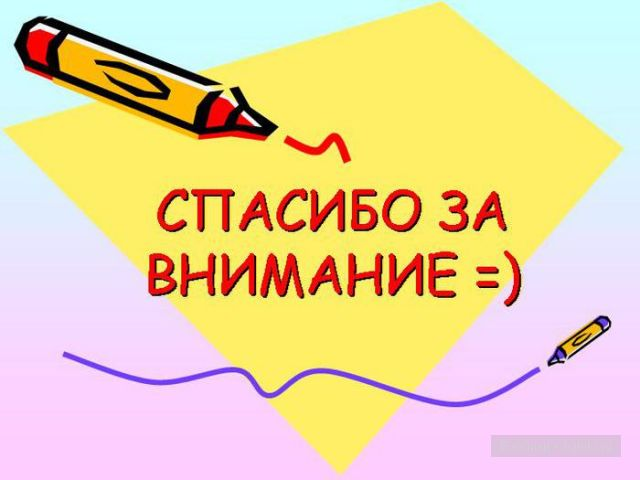